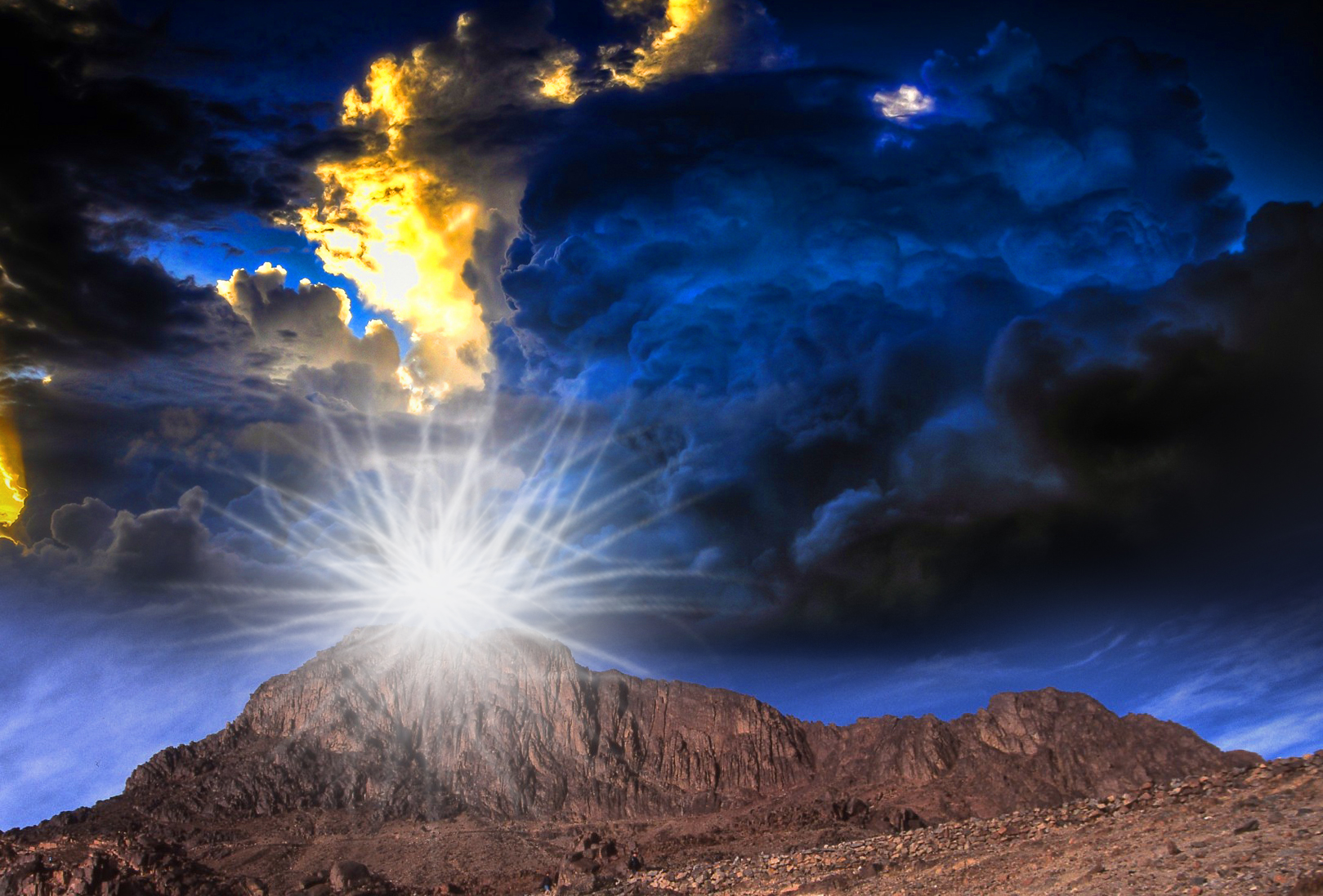 The Ten Commandments
Exodus 20:1-17
Circumstances Regarding the Giving of the Ten Commandments - Ex. 19
The Ten Commandments were the means by which Israel entered into a covenant relationship with God (vs. 3-6). 
They agreed to obey God’s voice (vs. 7-8).
They consecrated themselves (vs. 9-11). 
Commandments given in a very dramatic manner (vs. 16-19). 
The people feared God (20:18-19).
1. You Shall Have                                        No Other Gods Before Me
The first commandment concerned who they were allowed to worship – only God.
2. You Shall Not Make                                For Yourself A Carved Image
This command concerned how they were allowed to worship. 
Idolatry takes honor, devotion and worship away from God and transfers it to an object.
God is an invisible spirit. No physical object can represent an invisible spirit.
3. You Shall Not Take the Name of the Lord Your God In Vain
This command prohibited false oaths or swearing, common swearing where God’s name was used, all irreverent mention of God’s name. 
Using God’s name in vain lessens one’s reverence towards God; leads to apostasy.
4. Remember the Sabbath Day,          To Keep It Holy
This command gave Israel a rest from their labors. 
It also gave them a day of remembrance. 

By the time of Christ, this commandment was so perverted it had become a burden to the Jews (Mark 2:27).
5. Honor Your Father                               and Your Mother
This command allowed children to learn how to respect and honor God. 
This command applied throughout one’s life, not just during childhood.  
The command came with a promise.
6. You Shall Not Murder
This command was based upon an eternal law that had been strongly enforced since the beginning of time (Gen. 4:10, 9:6). 
This command did not forbid the taking of life in war, nor the execution of a criminal. 
God recognized a difference between accidental death and premeditated murder (Ex. 21:12-14).
7. You Shall Not Commit Adultery
This command protected the sanctity of marriage and preserved the home.  

The Law of Moses called for the death of both parties that were involved (Lev. 20:10).
8. You Shall Not Steal
This command forbid all kinds of theft. 
Cheating, withholding wages (Lev. 19:13), using dishonest measurements and scales in business (Lev. 19:35-36), etc. 

Nothing is said about the motive behind the action. Stealing is stealing.
9. You Shall Not Bear False Witness Against Your Neighbor
This command prohibited lying. 
If one bore false witness against another, he would receive the penalty intended for the defendant (Deut. 19:16-21).
10. You Shall Not Covet
To covet is to desire something earnestly, to set one’s heart and mind upon something not his own, to desire unlawfully or secure illegitimately.
Personal Rights Granted By                       the Ten Commandments
Personal Rights Granted By                       the Ten Commandments
“We hold these truths to be self-evident, that all men are created equal, that they are endowed by their Creator with certain unalienable Rights, that among these are Life, Liberty and the pursuit of Happiness.”
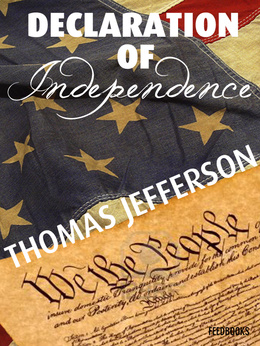 Personal Rights Granted By                       the Ten Commandments
“We hold these truths to be self-evident, that all men are created equal, that they are endowed by their Creator with certain unalienable Rights, that among these are Life, Liberty and the pursuit of Happiness.”
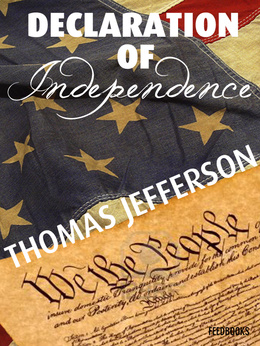 Personal Rights Granted By                       the Ten Commandments
The right to life - “you shall not murder”
The right to a home -                                               “you shall not commit adultery”
The right to property - “you shall not steal”
The right to a good reputation -                          “you shall not bear false witness”
The right to mutual respect -                             “honor your father and mother”